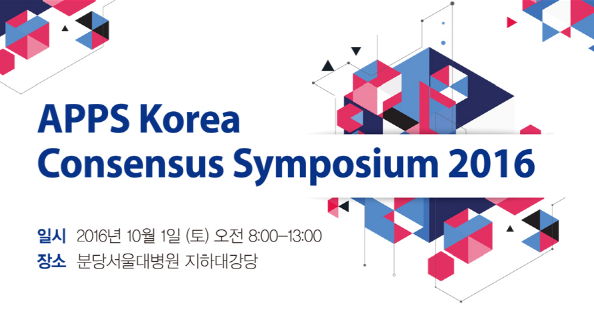 2016 APPS Symposium
[결과보고서]


분당서울대학교병원
지하대강당
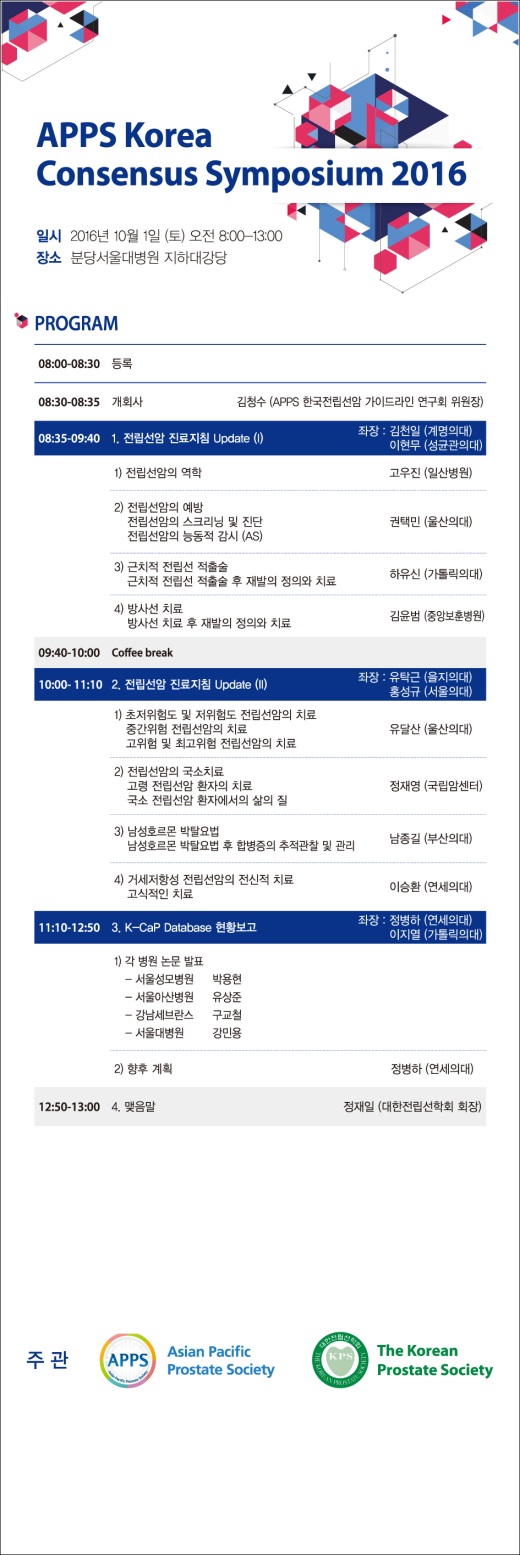 Program Agenda
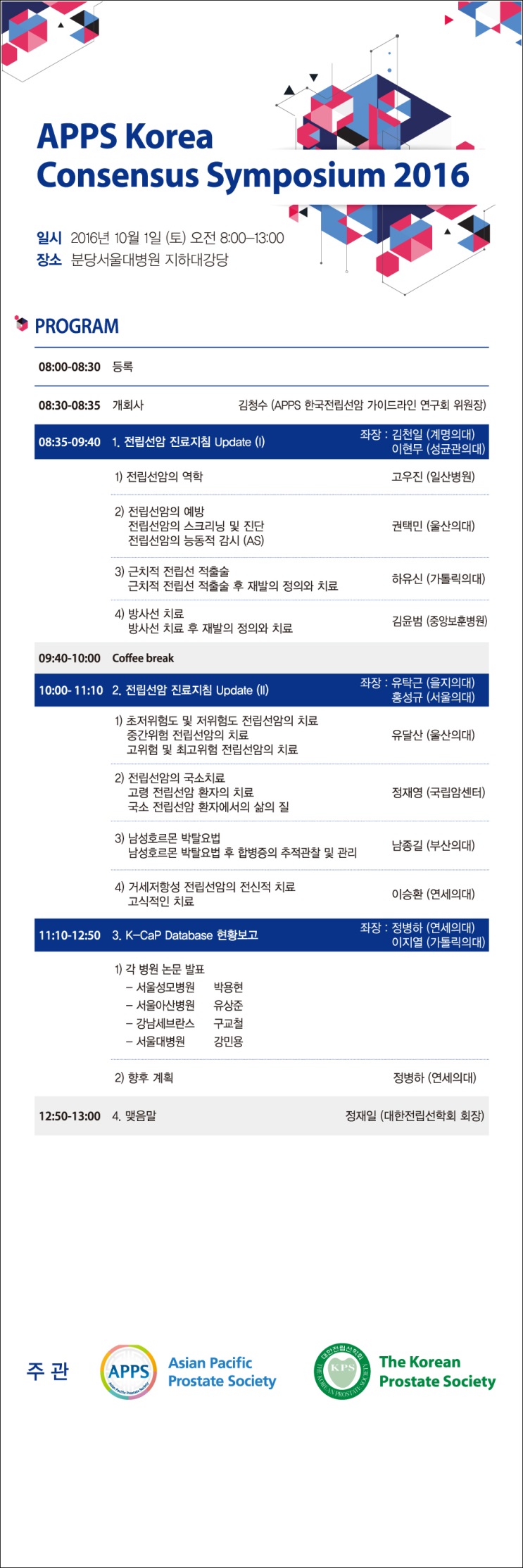 행사 사진
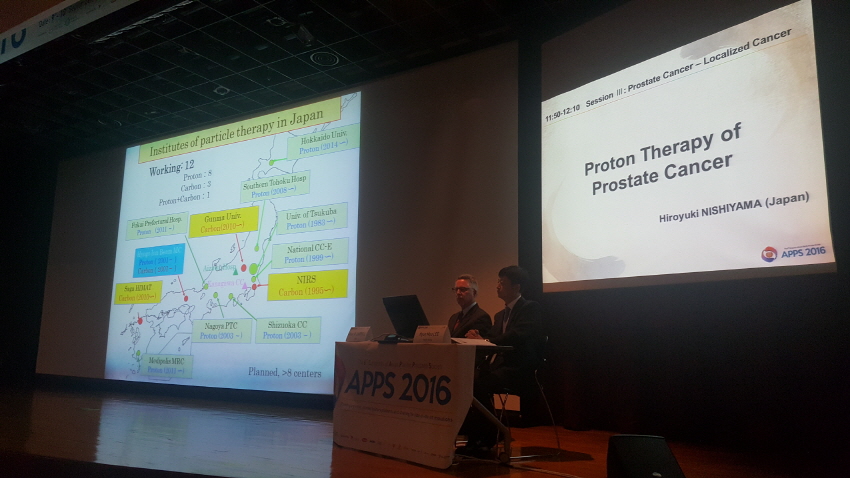 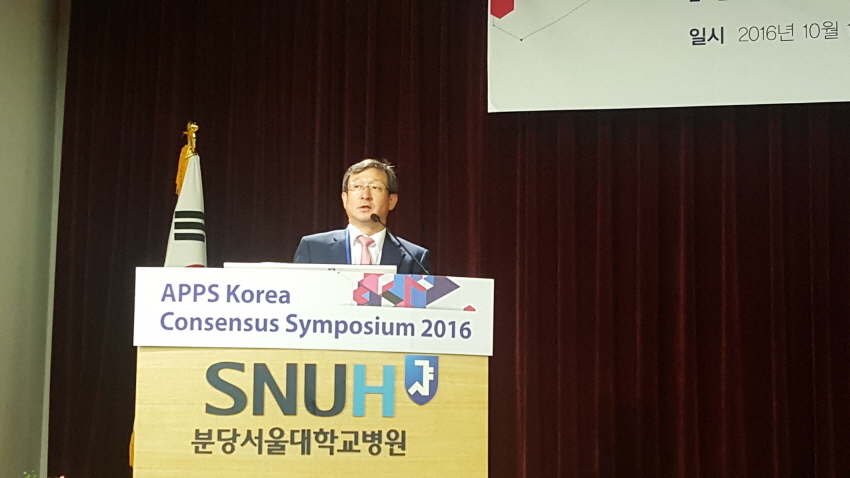 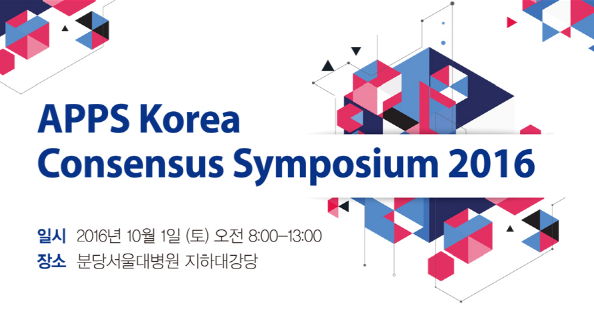 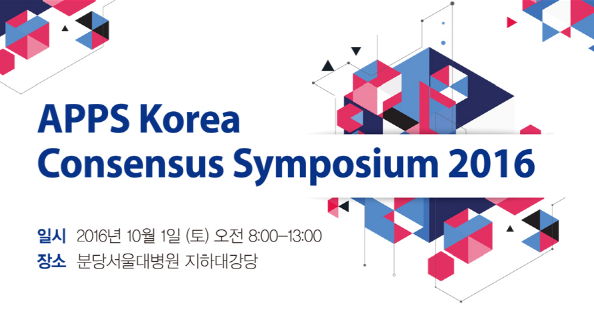 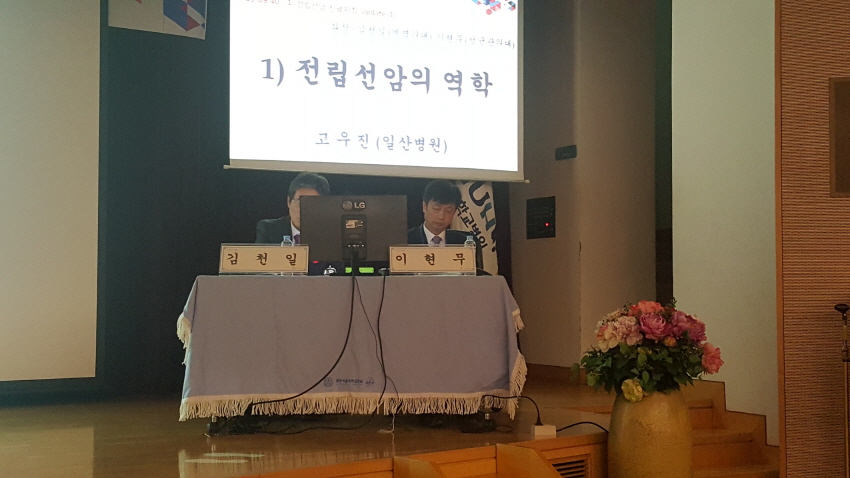 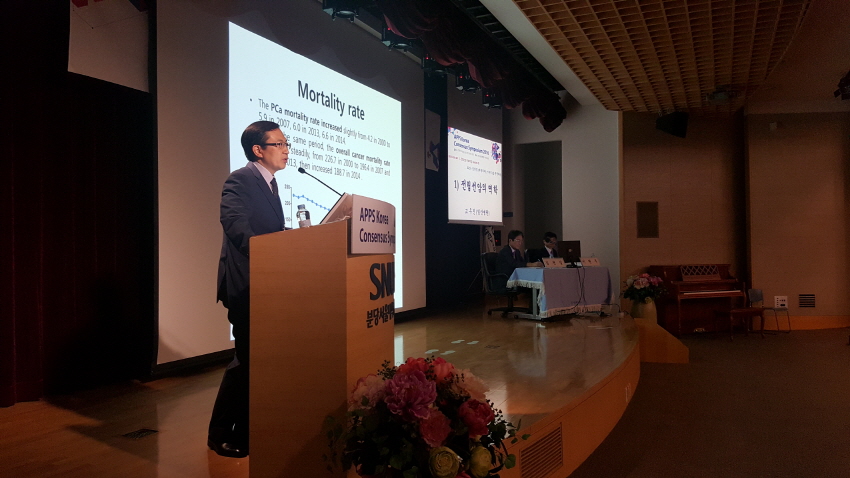 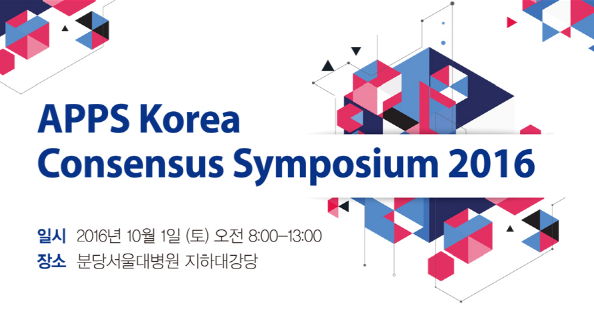 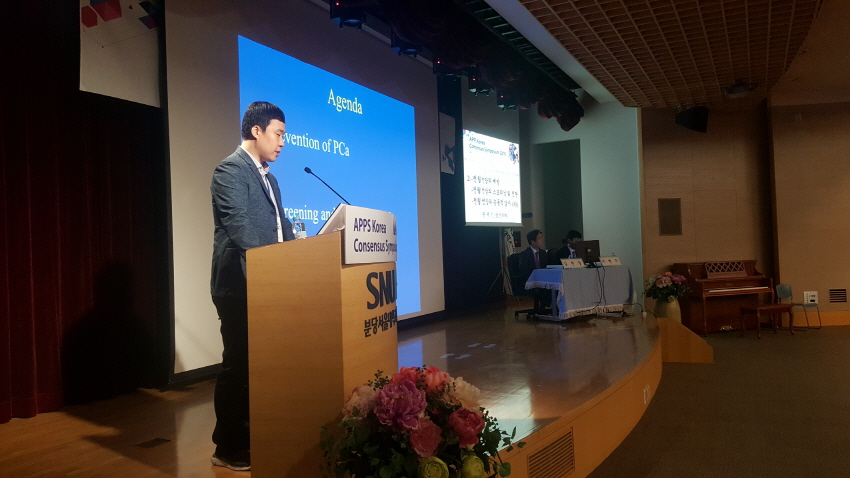 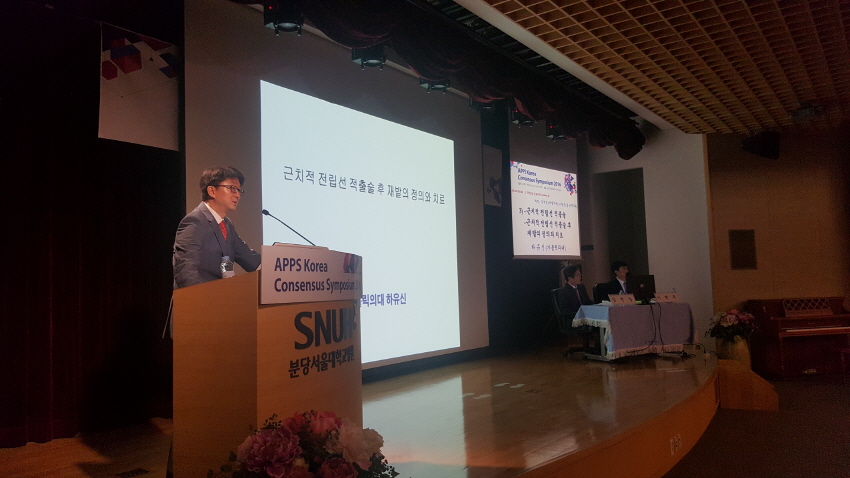 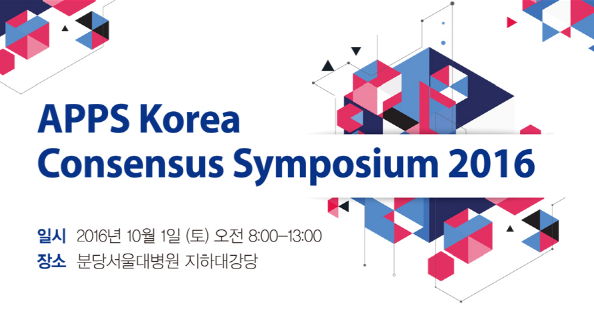 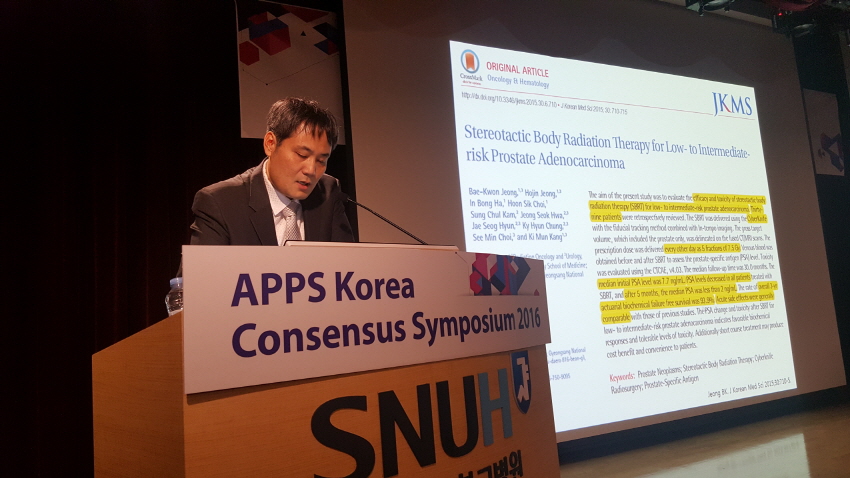 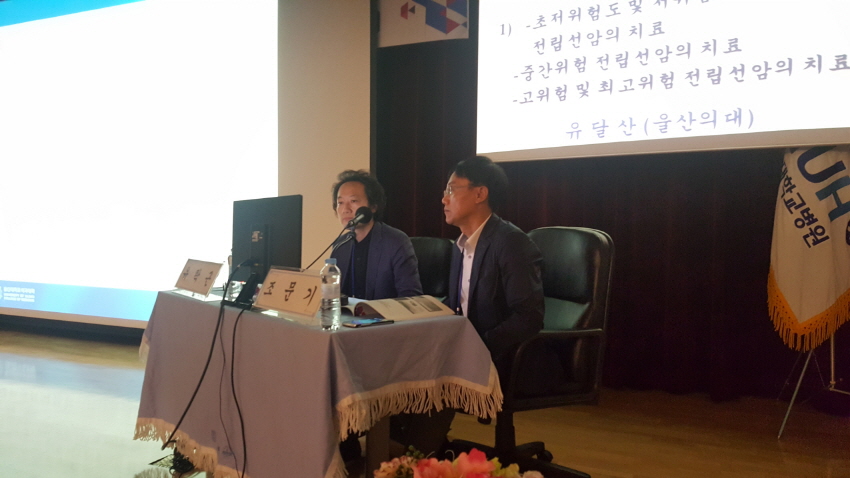 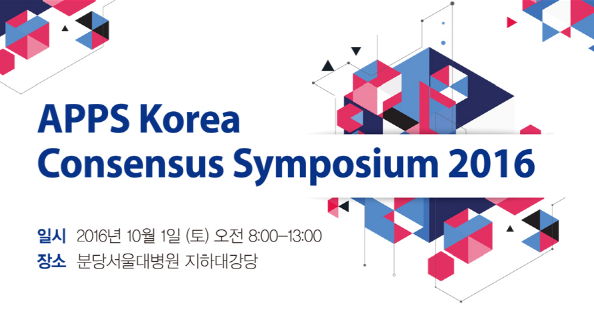 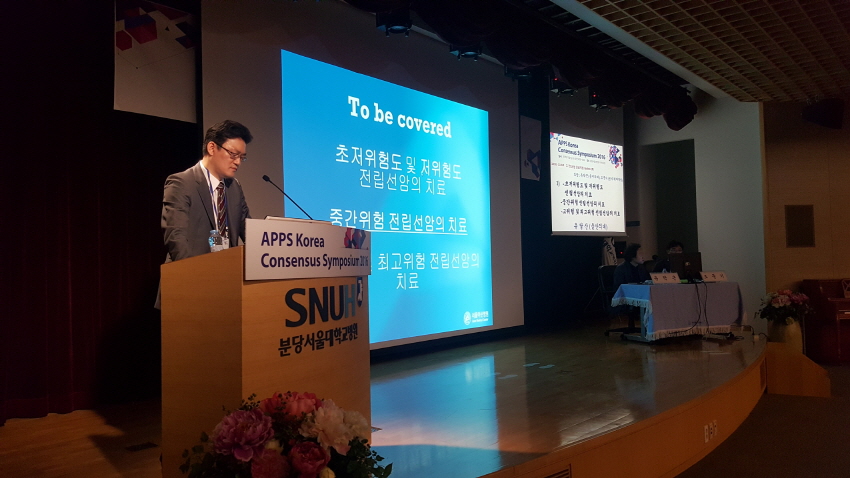 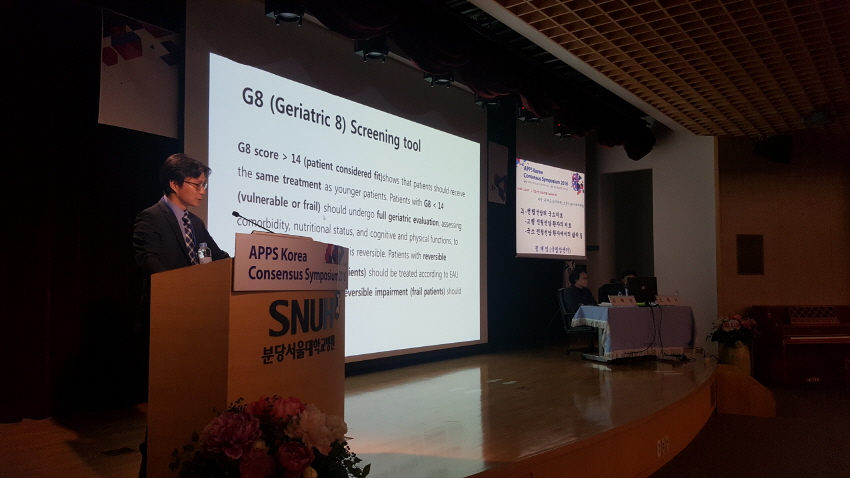 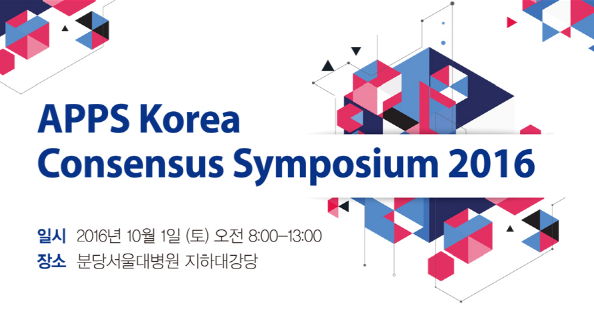 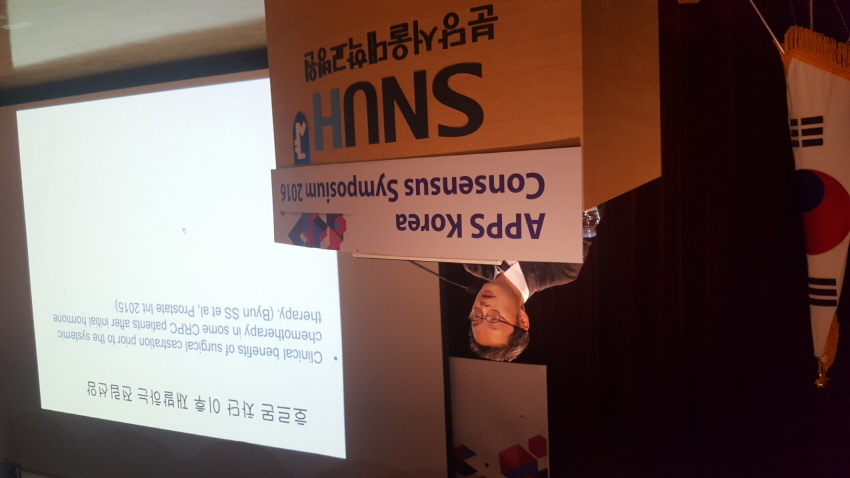 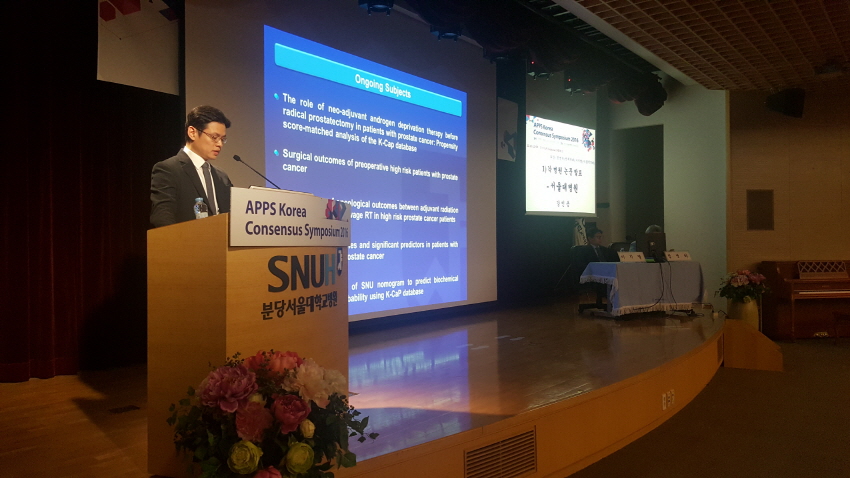 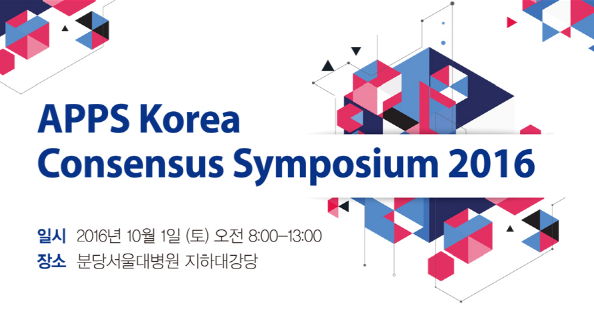 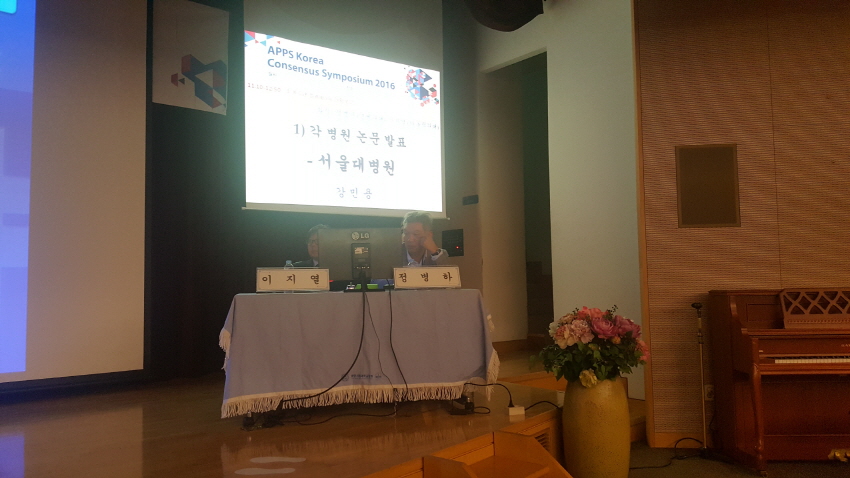 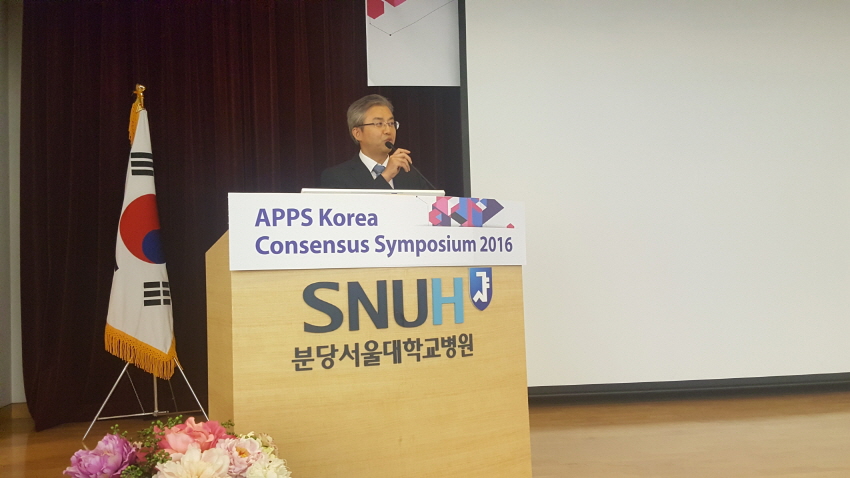 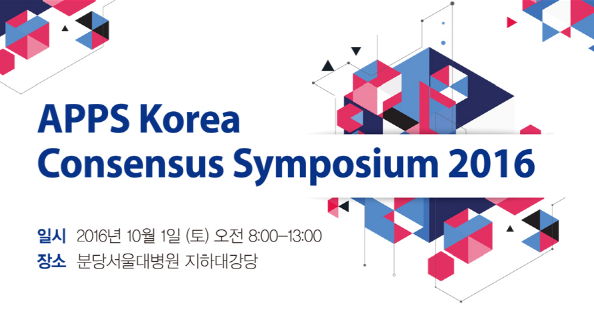 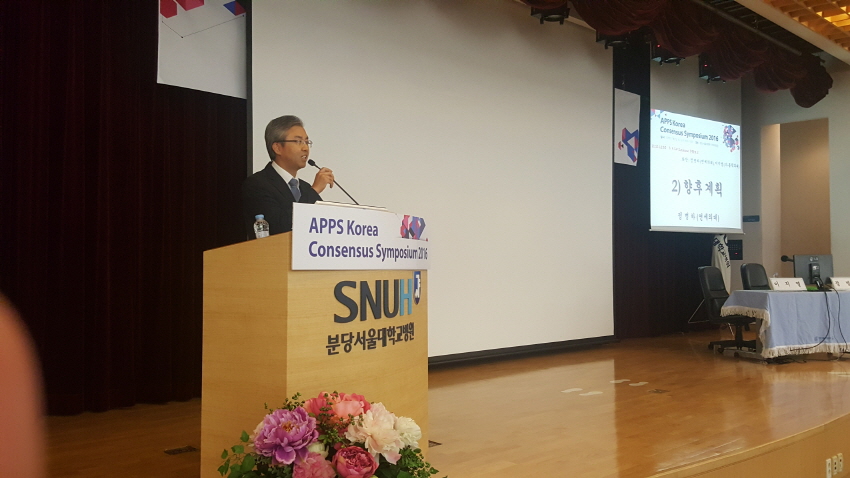 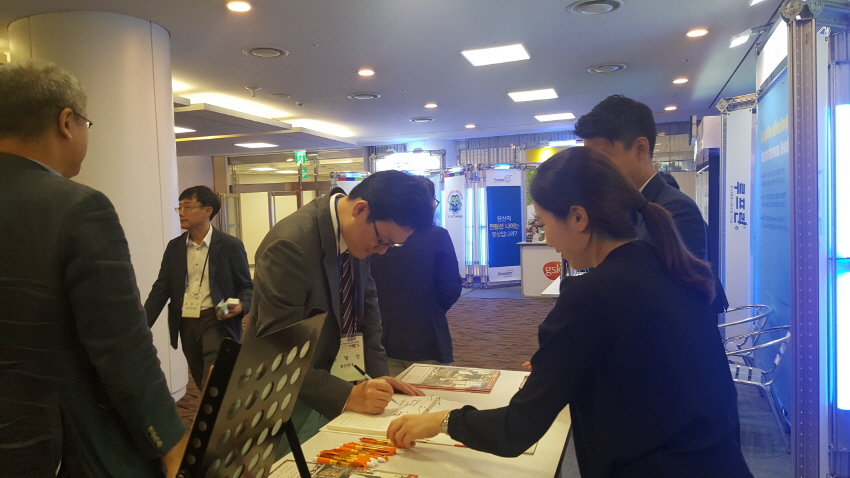 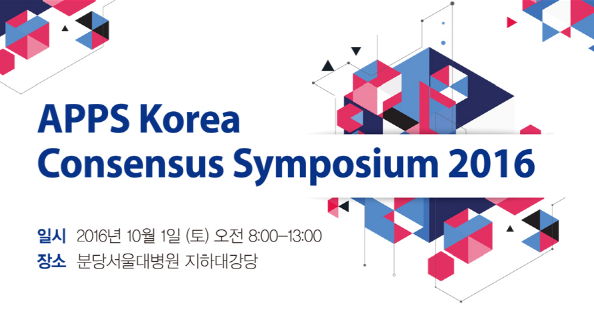 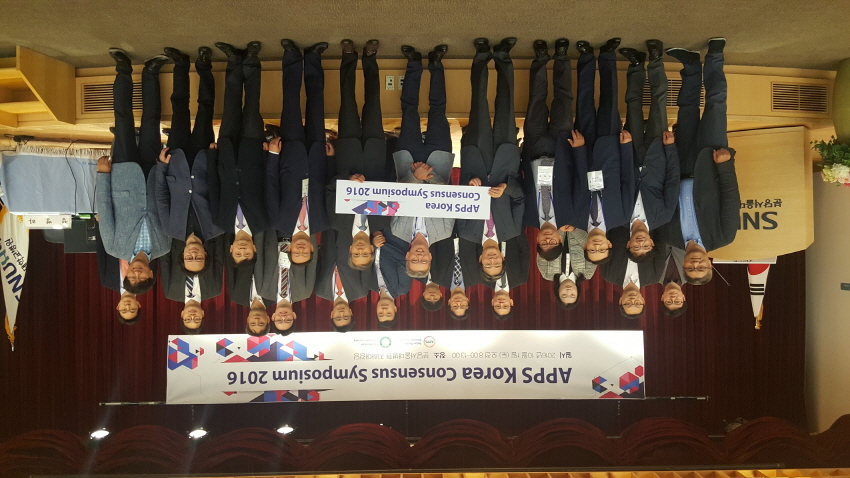